Dr James Derounian​
Is the awardworth the effort?
Signposting
A
What?
Why?
2024 Survey findings from UK NTFs
Discussion
Last words
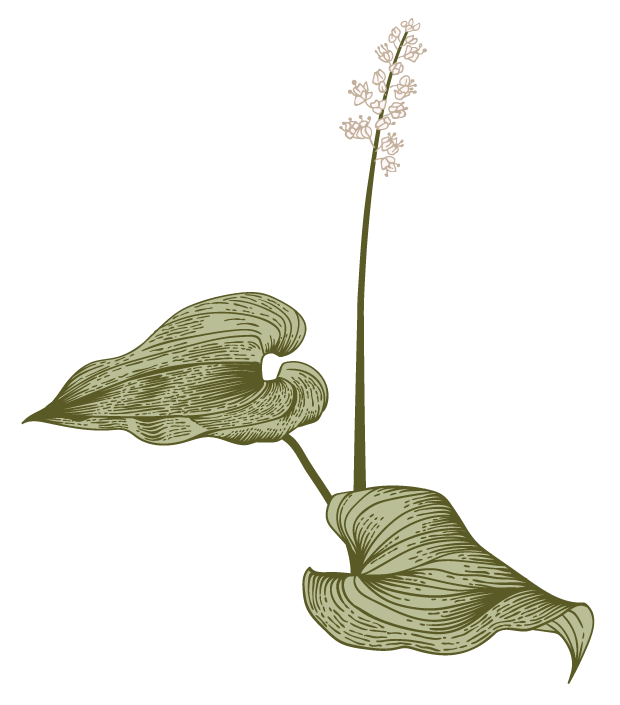 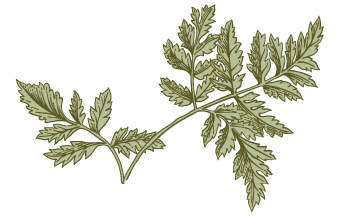 2
My positionality
Teaching in HE 30+ years
Experienced External Examiner

Hunch/ hypothesis:
Academic teachers remain poor relations to researchers
NTFs gain warm words but no direct finance for their award
3
Cinderella
Higher Education Teaching as Cinderella
Forgotten?
Taken for granted?
Devalued?
Why do the researchers have all the good tunes?
4
What?
A
SurveyMonkey
June 2024 [for 1 month]
10 Questions
Responses from 158/660 [26% - around 1 in 4]
Anon.
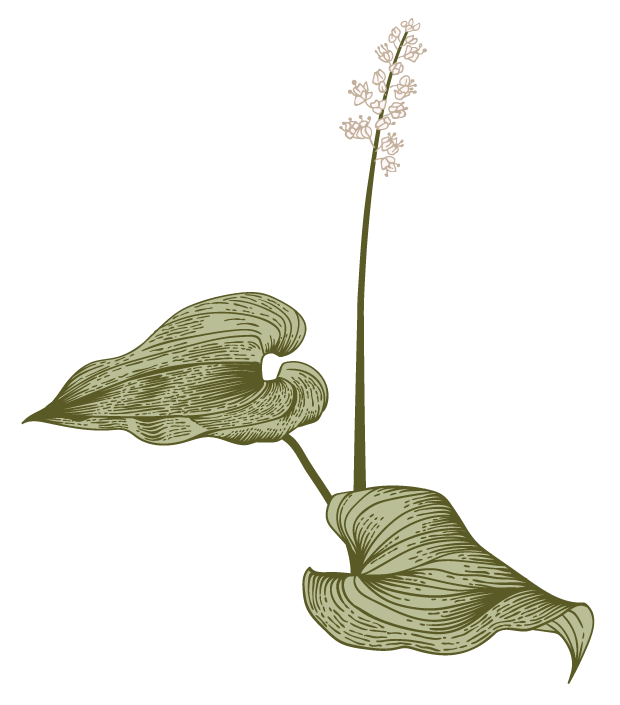 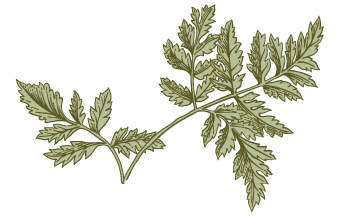 5
Survey results 1
A
Illustrative findings
26% reply rate vs 74% no response
Busy-ness?
Complacency?
Other?
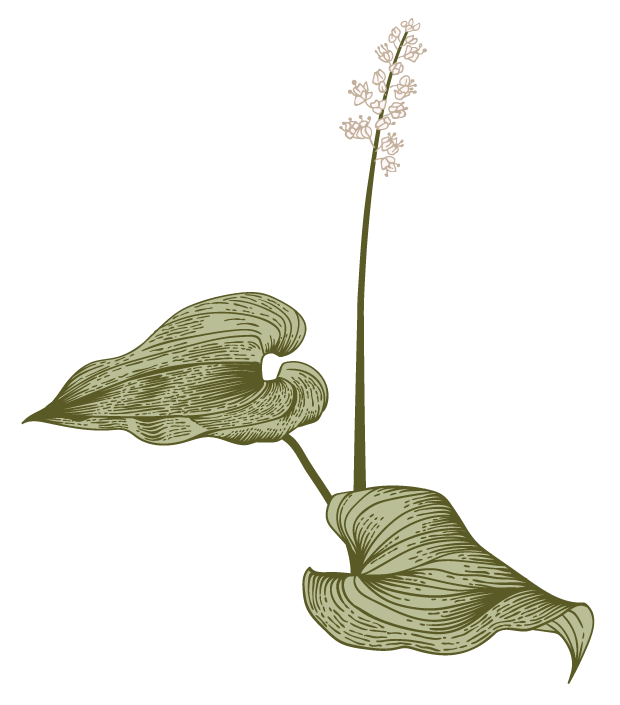 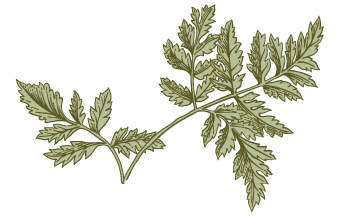 6
Survey results 2
A
84% received help from own HEI to apply for fellowship – colleagues, existing NTFs

15% (25 respondents) =     no help at all
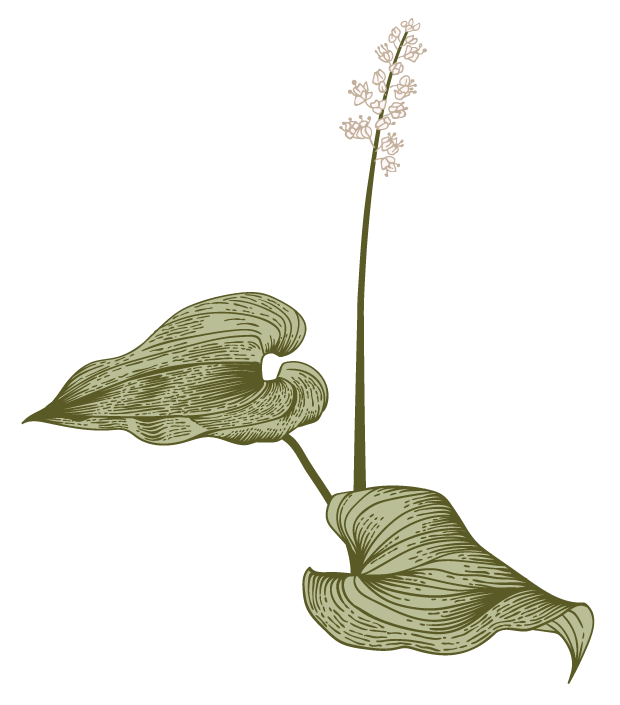 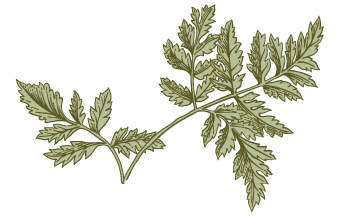 7
Survey results 3
A
63% (of 158 respondents = their NTF came with ££
37% (25) no ££ whatsoever

Most finance from AdvanceHE, only 10 respondents gained ££ from their HEI
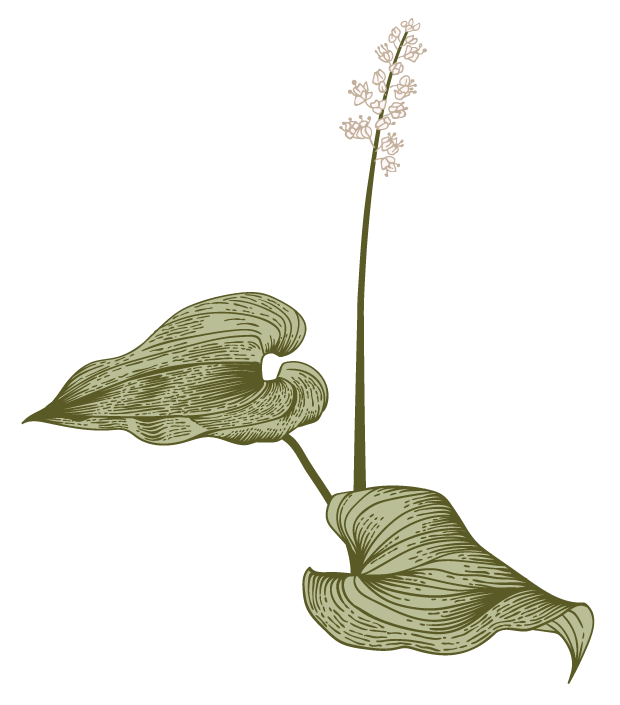 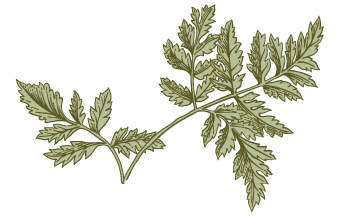 8
Survey results 4
A
Egs of indirect benefits of gaining a NTF

Developing a T&L network in their HEI

Time to complete postgraduate degree

“I’d have been completely unable to gain a doctorate without the funding”	
Mentoring own HEI NTF candidates
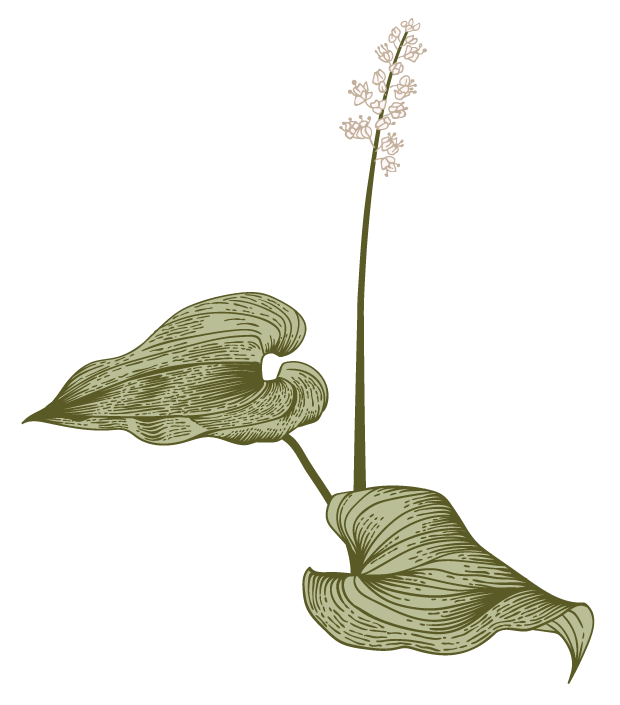 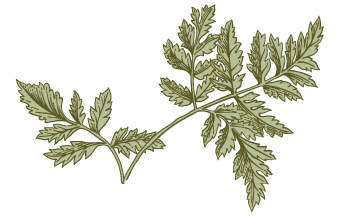 Survey results 5
A
Reasons for a financial reward
+ Recognition, but also ability to build on your success and do more
+ “Made the lengthy process of applying more attractive”
+ “Offered some freedom to do something that I had more choice/ control over”
+ Financed CPD
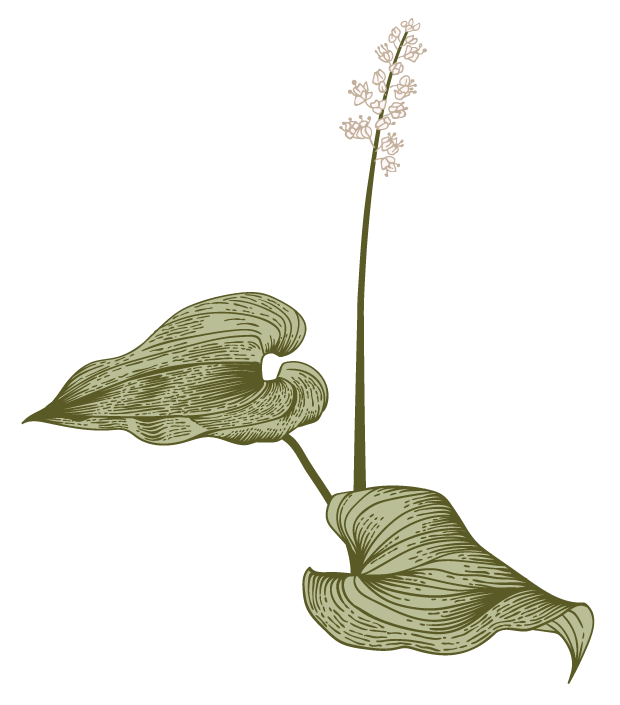 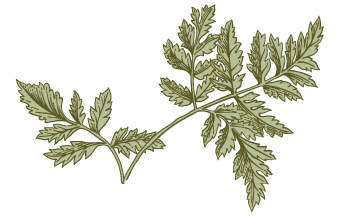 Survey results 6
A
Reasons for reward other than £
- Kudos was reward in itself
- “money ran out - the title does not”
- NTF award contributed to promotion/change in academic role
- “I was more motivated by the career development potential”
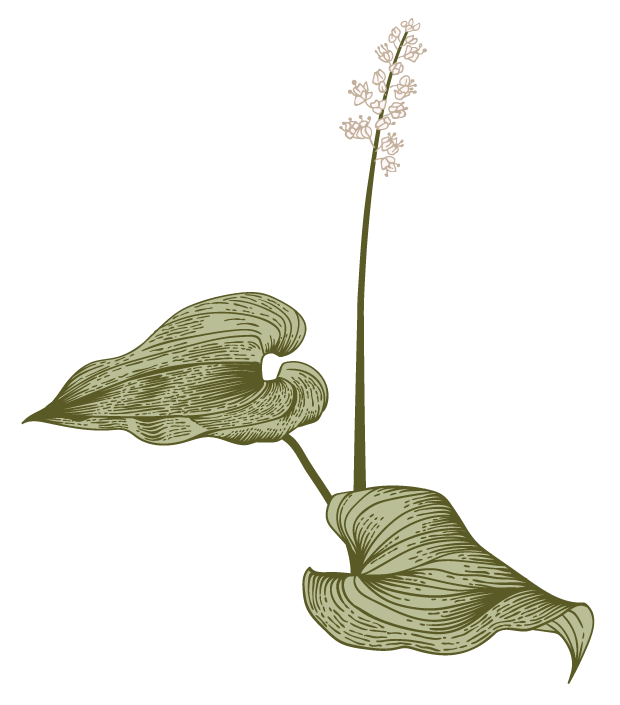 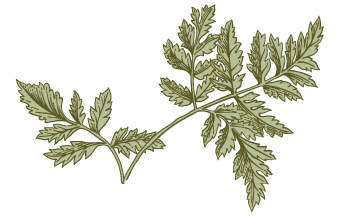 SWOT analysis of National Teaching Fellowships
12
The ‘humble’ researcher 
​
James
[A younger model!]
Presentation title
13
In conclusion
158 of 608 teaching fellows (26%) responded to the survey; therefore, 450 out of 608 teaching fellows did not provide a response (74%)!

The responses, can be considered as illustrative; 

The findings point to varied direct and indirect benefits. Summed up in a bastardisation of Longfellow’s famous poem – when the reward was good,” it was very good indeed; but when it was bad it was horrid.”

On the basis of 53% of 158 respondents a personal financial award would/did encourage them to apply for an NTF. Whilst 47% did not believe that such a monetary reward would/did encourage them to apply.

A fair number of NTFs believed their fellowship – to a greater/lesser extent – did contribute to a successful bid for promotion. But 30 (of 156, 19%) replied that they had received no indirect benefits from their award. Fifteen, 9%, prefaced indirect gains with words like, “possible”/ “potentially”/ “I think it was recognized”
14
Dr James Derounian
j.derounian57@btinternet.com
Thank you&Questions?